INSPECTORATUL ȘCOLAR JUDEȚEAN BACĂU
PRECIZĂRI PRIVIND EFECTUAREA INSPECȚIILOR PENTRU DEFINITIVAT ȘI GRADE DIDACTICE
ANUL ŞCOLAR 2017-2018
Acte normative:
Legea educaţiei naţionale nr. 1 /2011;
Metodologia pentru organizarea si desfășurarea examenului național de definitivare în învățământ(OMEN  nr. 4814/2017)
Metodologia formării continue a personalului didactic din învăţământul preuniversitar (OMECTS nr. 5561/2011 cu modificările şi completările ulterioare)
Definitivat 2018 - Efectuarea inspecțiilor de specialitate
1. Inspecţiile de specialitate se vor efectua la 31.05.2018. 
2. Intervalul minim dintre cele două inspecţii de specialitate este de o lună calendaristică; 
3. Profesorul metodist/inspectorul şcolar va completa un proces-verbal pentru inspecţia de specialiate (Anexa nr. 3 la OMEN Nr. 4814/31.08.2017, conform modelului postat pe site-ul Inspectoratului Şcolar Judeţean Bacău) care se consemnează în registrul de inspecţii al unităţii de învăţământ şi 4 (patru) fişe de evaluare, (Anexa nr. 2 la OMEN Nr. 4814/31.08.2017, corespunzătoare celor patru activităţi didactice asistate (conform modelului postat pe site-ul Inspectoratului Şcolar Judeţean Bacău) ; 
4. Directorul unităţii de învăţământ va completa o(una) fişă de evaluare (conform modelului postat pe site-ul I.S.J.Bacău);
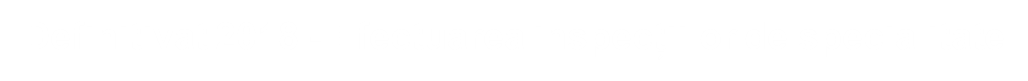 5. Inspecţiile de specialitate la clasă se evaluează prin note de la 1 la 10, în baza fişelor de evaluare a activităţii didactice.
    Notele obţinute la inspecţiile de specialitate şi nota finală, calculată ca medie aritmetică a acestora, se trec în Procesul-verbal pentru inspecţia de specialitate, se semnează de către membrii comisiei care efectuează inspecţia şi se consemnează în registrul de inspecţii al unităţii de învăţământ.
Evaluarea portofoliului profesional
Extras OMEN 4814/2017-Art. 16 

(1) Portofoliul profesional este alcătuit de fiecare candidat, pe parcursul unui semestru. 
(2) Portofoliul profesional personal este particularizat pentru una din clasele/grupele din norma didactică a candidatului şi evaluează nivelul de competenţă didactică a acestuia, urmărind adaptarea pregătirii psihopedagogice la specificul clasei/grupei selectate. În elaborarea portofoliului profesional personal, candidatul respectă precizările formulate în programa de pedagogie şi elemente de psihologie şcolară în vigoare, corespunzătoare funcţiei didactice ocupate. 
(3) Portofoliul profesional personal cuprinde: 
a) curriculum vitae; 
b) o scrisoare de intenţie, având între 200 şi 400 de cuvinte, în care se prezintă motivaţia participării la examenul de definitivat, obiectivele şi aşteptările proprii în formarea personală ca profesor, autoaprecierea activităţii/experienţei câştigate pe parcursul semestrului, autoaprecierea portofoliului profesional şi propuneri de ameliorare;
Evaluarea portofoliului profesional
c) un raport de progres şcolar, însoţit de următoarele documente-suport: 
(i) planificările: anuale, semestrială şi pe unităţi de învăţare; 
(ii) minimum 10 proiecte didactice, pentru tipuri de lecţii diferite; 
(iii) instrumente de evaluare (un test predictiv, cu baremul aferent, rezultatele testării, măsuri); 
(iv) catalogul profesorului; 
(v) resursele didactice adaptate nivelului clasei/grupei. 
d) Autoevaluarea portofoliului profesional, conform Grilei de evaluare prevăzute în anexa nr. 4. 
(4) Evaluarea portofoliului profesional personal este realizată conform Grilei de evaluare prevăzute în anexa nr. 4, în ziua în care este efectuată cea de-a doua inspecţie de specialitate, de către comisia constituită în baza prevederilor art. 15 alin. (6). 
(5) Portofoliul profesional personal este notat cu note între 1 şi 10. Nota acordată nu poate fi contestată.
Extras OMEN 4814/2017-Art. 18
Pentru a se putea prezenta la proba scrisă din cadrul examenului, candidaţii trebuie să îndeplinească, cumulativ, următoarele condiţii: 
a) să aibă calificativul "BINE" sau "FOARTE BINE" pentru activitatea desfășurată în anul școlar curent, conform Calendarului; 
b) media aritmetică a notelor finale la inspecții și portofoliu să fie minimum 8, dar nu mai puțin de 7 la fiecare dintre probele respective; 
c) să îndeplinească condițiile privind durata stagiului de practică obligatoriu la catedră(cel puțin 1 an la catedră sau ore de predare echivalente normei de 1 an).
Efectuarea inspecțiilor curente și speciale – grad didactic II
Inspecţiie curente se efectuează la 4 activităţi didactice, la specializarea pe care cadrul didactic este încadrat în anul şcolar respectiv şi sunt valabile 4 ani de activitate didactică la data examenului de obţinere a gradului II. (calificativ minim de promovare “BINE”).
Inspecţia specială se efectuează la 4 activităţi didactice, la specializarea pe care cadrul didactic este încadrat în anul şcolar respectiv şi este valabilă doar în anul şcolar în care se susţine examenul de obţinere a gradului II. (Nota minimă de promovare este 8.00).
În situaţia în care cadrul didactic nu este încadrat pe una din specializările înscrise pe diplomă/diplome, sau la specializarea pe care o poate preda, conform Centralizatorului, atunci inspecţiile speciale şi curente se efectuează la 2 activităţi în specializarea înscrisă pe diplomă şi la 2 activităţi didactice în specializarea pe care este încadrat în anul şcolar respectiv.
Inspecțiile nu pot fi efectuate  în perioada CIC / Concedii
Grade didactice - Efectuarea inspecțiilor curente și speciale – grad didactic I
Inspecţiie curente se efectuează la 4 activităţi didactice, la specializarea pe care cadrul didactic este încadrat în anul şcolar respectiv şi sunt valabile 4 ani de activitate didactică calculaţi la data finalizării examenului de obţinere a gradului I. (Calificativ de promovare: ”FOARTE BINE”)

Inspecţia specială se efectuează la 4 activităţi didactice, la specializarea la care cadrul didactic a fost admis la colocviu şi este valabilă doar în anul şcolar în care se finalizează examenul de obţinere a gradului I. (nota minimă de promovare a inspecţiei speciale este 9,00 iar pentru susţinerea lucrării nota minimă de promovare este 9,00. )

Inspecțiile nu pot fi efectuate  în perioada CIC / Concedii

Documentele necesare efectuării inspecțiilor se pot descărca de pe site-ul ISJ Bacău-Dezvoltarea resursei umane